PERTANGGUNGJAWABAN SOSIAL KORPORAT DAN ETIKA BISNIS
BAB 3
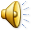 PERTANGGUNGJAWABAN SOSIAL KORPORAT DAN ETIKA BISNIS
Hal-hal penting yang harus diperhatikan:
Memahami arti penting pendekatan stakeholder pada pertanggungjawaban sosial. 
Menjelaskan kisaran pertanggungjawaban sosial dan efek bermacam-macam opsi terhdap laba perusahaan.
Menguraikan sebuah audit sosial dan menjelaskan arti pentingnya. 
Mendiskusikan efek Sarbanes-Oxley Act 2002 terhadap perilaku etika bisnis. 
Membandingkan keuntungan-keuntungan berbagai pendekatan sosial kolaboratif dengan pendekatan-pendekatan alternatif pada CSR. 
Menjelaskan lima prinsip inisiatif sosial kolaboratif. 
Membandingkan nilai-nilai kebaikan pendekatan-pendekatan berbeda pada etika bisnis.
Menjelaskan relevansi etika bisnis pada praktek manajemen strategis.
PENDEKATAN STAKEHOLDER PD PERTANGGUNGJAWABAN SOSIAL
Pendekatan stakeholder pada Pertanggungjawaban  sosial korporat merupakan misi bahwa sebuah bisnis mempunyai  suatu kewajiban untuk melayani masyarakat pada umumnya dan juga kepentingan-kepentingan  finansial para pemegang sahamnya, maka dari itu langkah-langkah  yang perlu diambil  perusahaan untuk melibatkan kepentingan-kepentingan  kelompok  kedalam pernyataan misi perusahaan adalah:
Pengenalan Para stakeholder →  Manajer-manajer  strategis harus mengenali semua kelompok     stakeholder dan membobot hak-hak dan kemampuan masing-masing  mereka untuk mempengaruhi keberhasilan perusahaan.
Pemahaman →  Para pengambil keputusan strategis  harus memahami permintaan-permintaan khusus  masing-masing kelompok
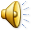 Tipe-tipe Pertanggungjawaban
Empat (4) tipe komitmen sosial untuk lebih memahami hakekat dan kisaran pertanggungjawaban sosial untuk apa mereka merencanakan:
Pertanggungjawaban  sosial → sebagai satu-satunya pertanggungjawaban sosial sah daripada bisnis.
Pertanggungjawaban hukum → mencerminkan kewajiban-kewajiban  perusahaan untuk mematuhi undang-undang yang mengatur  aktivitas-aktivitas bisnis.
Pertanggungjawaban etika → mencerminkan pandangan perusahaan tentang perilaku bisnis yang tepat dan benar, serta merupakan  kewajiban-kewajiban  yang melebihi ketentuan-ketentuan  hukum.
Pertanggungjawaban diskresional → merupakan pertanggungjawaban yang diasumsikan secara sukarela oleh sebuah organisasi  bisnis, yang meliputi aktivitas hubungan masyarakat, kewarganegaraan yang baik dan pertanggungjawaban  sosial korporat penuh.
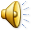 Pertanggungjawaban sosial korporat dan laba
Tujuan setiap perusahaan → memelihara kelangsungan hidup melalui laba jangka panjang, tetapi sampai semua biaya dan manfaat dicapai, laba bisa jadi tidak diklaim. Pada kasus pertanggungjawaban sosial korporat, biaya-biaya  dan manfaat-manfaat adalah ekonomis dan sosial.

Sementara biaya-biaya dan manfaat-manfaat ekonomis dapat dihitung dengan mudah, biaya-biaya dan manfaat sosial tidak. 
Dengan demikian para menajer beresiko mensubordinasi konsekuensi-konsekuensi sosial menuju kinerja lain yang dapat diukur lebih langsung.
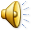 Audit Sosial
Audit Sosial → untuk mengukur kinerja sosial aktual sebuah perusahaan terhadap sasaran-sasaran sosial yang telah ditetapkan olehnya sendiri. Sebuah audit sosial bisa dilaksanakan oleh perusahaan itu sendiri, tetapi audit sosial yang dilaksanakan oleh seorang konsultan luar yang akan mengenakan bias-bias  minimal terbukti bisa lebih menguntungkan bagi perusahaan. Menyangkut sebuah audit sosial  seorang auditor luar membawa kredibilitas kepada evaluasinya.

Audit Sosial → bisa juga digunakan lebih dari sekedar monitoring dan pengevaluasian terhadap kinerja sosial perusahaan.
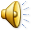 Etika Manajemen
Terminologi etika → mengacu pada prinsip-prinsip moral yang mencerminkan keyakinan-keyakinan masyarakat tentang tindakan-tindakan seseorang individu atau sebuah kelompok yang adalah benar dan salah.

Standar-standar etika → tidak mencerminkan sebuah peraturan atau kode yang diterima secara universal, tetapi akhirnya produk akhir sebuah proses pendefinisian dan pengklarfikasian hakekat dan muatan interaksi manusia.
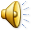 Memenuhi Pertanggungjawaban sosial korporat
Pertanggungjawaban sosial korporat → menjadi sebuah bagian vital daripada percakapan bisnis. Tantangannya  adalah bagaimana sebaiknya mencapai manfaat sosial maksimum dari sejumlah sumberdaya tertentu yang tersedia bagi proyek-proyek sosial.
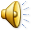 Keuntungan-keuntungan Kolektif inisiatif-inisiatif sosial Kolaboratif
Masing-masing mitra memperoleh manfaat ketika mitra lainnya membawa sumberdaya, kapabilitas-kapabilitas atau aset-aset lain yang tidak dapat dengan mudah diperoleh sendiri.

Kapabilitas-kapabilitas kombinatif  memperkenankan perusahaan memperoleh dan mensitesa sumbardaya dan membangun aplikasi-aplikasi baru dari sumberdaya itu, yang menciptakan respon-respon inovatif terhadap lingkungan-lingkungan yang berkembang pesat.
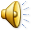 Prinsip inisiatif-inisiatif Sosial kolaboratif yang sukses
Ada lima prinsip yg vital bagi CSR yg sukses  antara lain:

Kenali sebuah misi jangka panjang yang bertahan lama  → Perusahaan memberikan kontribusi sosial paling besar ketika mereka mengenali sebuah tantangan  kebijakan penting, bertahan lama dan mereka berpartisipasi  dalam solusinya dalam jangka panjang.
Kontribusi What We DO → Perusahaan memaksimalkan manfaat berbagai kontribusi korporat mereka ketika mereka mengungkit kapabilitas inti dan mengkontribusikan produk-prodik dan jasa yang didasarkan pada kepakaran yang digunakan didalamnya.
Kontribusikan layanan-layanan khusus pada sebuah proyek berskala besar → Kalangan perusahaan mempunyai dampak sosial paling besra ketika mereka memberikan kontribusikontribusi khusus  kepada upaya-upaya koopertaif berskala besra.
Bobotkan pengaruh pemerintah →  Dukungan pemerintah untuk partisipasi korporat didalam CSR atau paling tidak keinginannya untuk menghilangkan rintangan-rintangan dapat mempunyai sebuah pengaruh positif penting.
Susun dan nilai total paket manfaat-manfaat →  Perusahaan akan memperoleh manfaat paling besar dari kontribusi sosial mereka ketika mereka mengenakan suatu harga pada paket total manfaat.
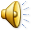 Pendekatan-pendekatan pada persoalan etika
Ada tiga pendekatan etika mendasar yg perlu dipertimbangkan oleh para eksekutif:

Pendekatan utiliter → Mempertimbangkan efek-efek sebuah tindakan  tertentu terhadap orang-orang yang terlibat langsung.
Pendekatan hak-hak moral →  Mempertimbangkan apakah keputusan-keputusan dan tindakan-tindakan bersesuaian dengan pemeliharaan hak-hak kekhususan  individu dan kelompok mendasar.
Pendekatan keadilan sosial →  mempertimbangkan seberapa konsistennya tindakan-tindakan itu dengan keadilan, kearifan,, dan ketidakberpihakan dalam distribusi imbalan-imbalan  dan biaya antar para individu dan kelompok.
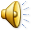 Kode-kode etika bisnis
Untuk membantu memastikan konsistensi dalam aplikasi standar-standar etika, perhimpunan-perhimpunan profesional dan bisnis-bisnis yang jumlahnya semakin meningkat menetapkan kode-kode atau aturan-aturan prilaku etis yang setiap stekholder mempunyai kode etik masing-masing dalam menetapkan standar-standar
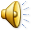